Berberis thunbergii
zuurbes
Slaat op de zure bes-achtige vrucht
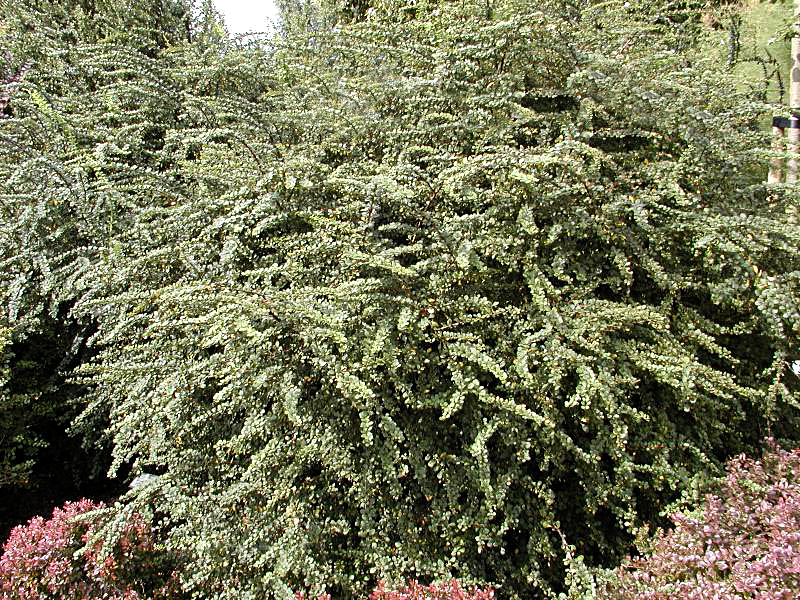 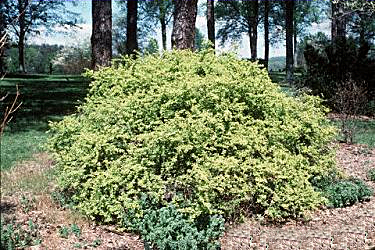 Middelhoge heester met 1 takdoorn 
(de andere berberissen hebben er 3 bijeen staan)
Berberis thunbergii
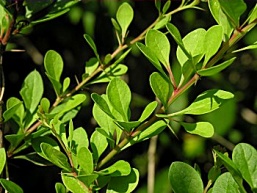 Rode herfstkleur
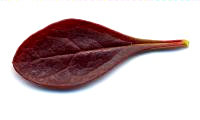 Groen blad met lange bladsteel
Spatelvormig blad
Berberis thunbergii
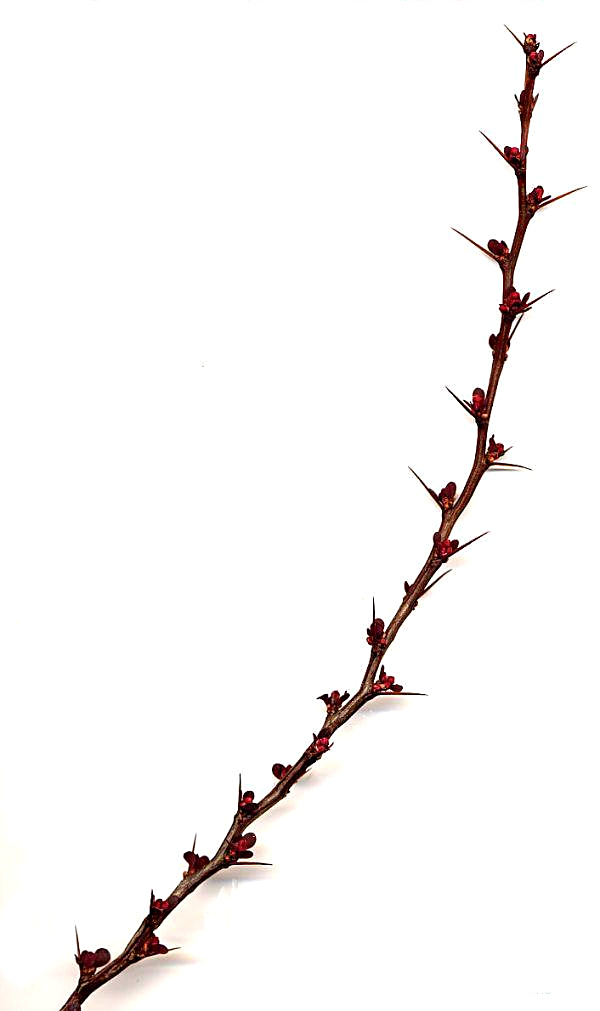 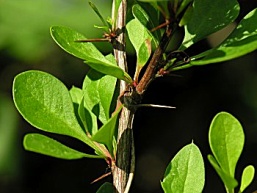 Verspreide knopstand
Eén takdoorn
Roodbruine twijg, hoekig
Berberis thunbergii
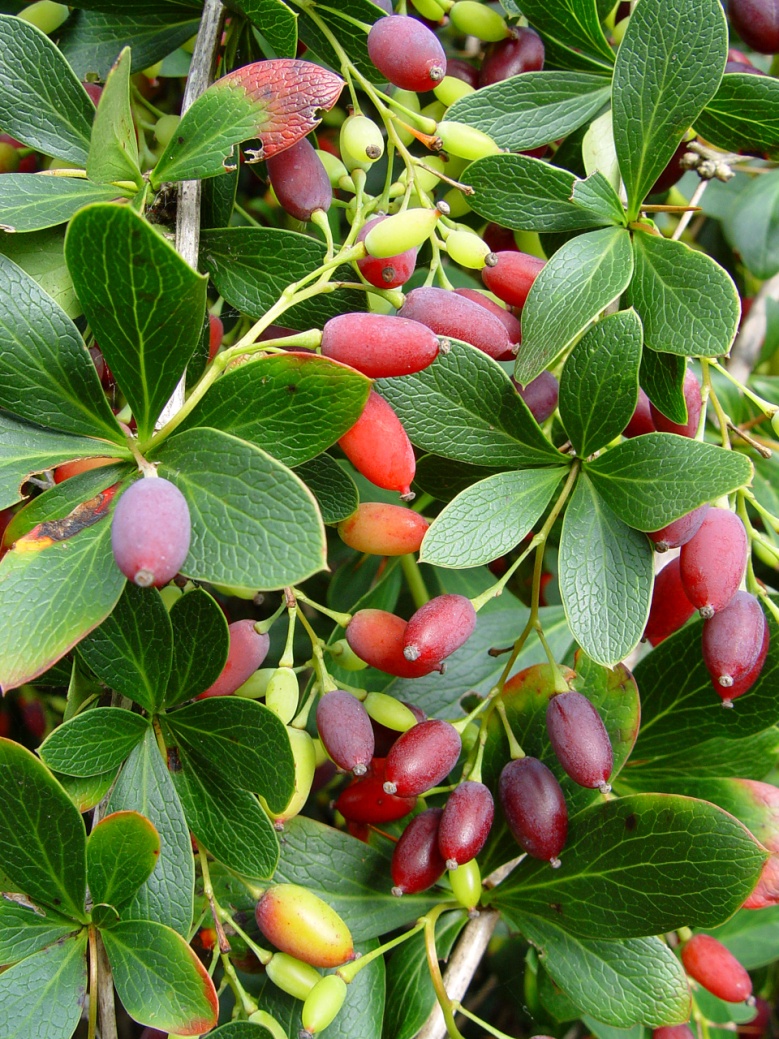 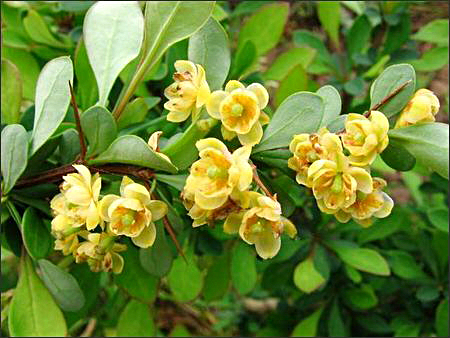 Gele bloemen
Rode bessen, 
lang aanblijvend
Buddleja davidii
vlinderstruik
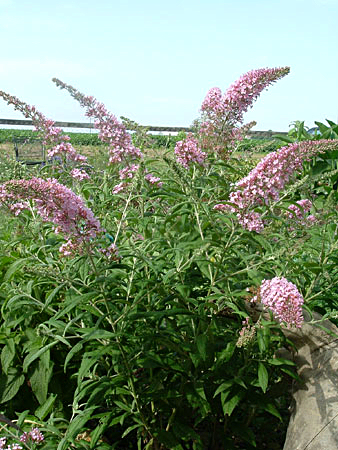 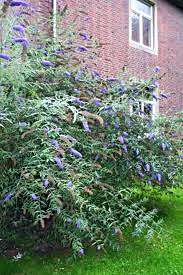 Trekt veel vlinders aan met zijn bloemaren
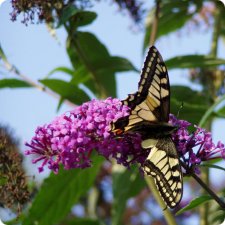 Buddleja davidii
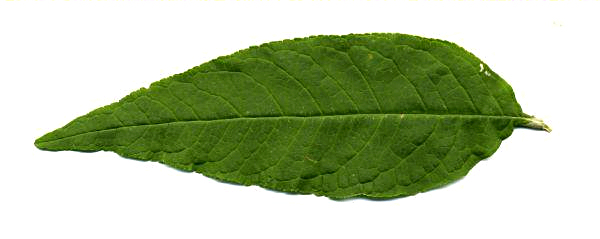 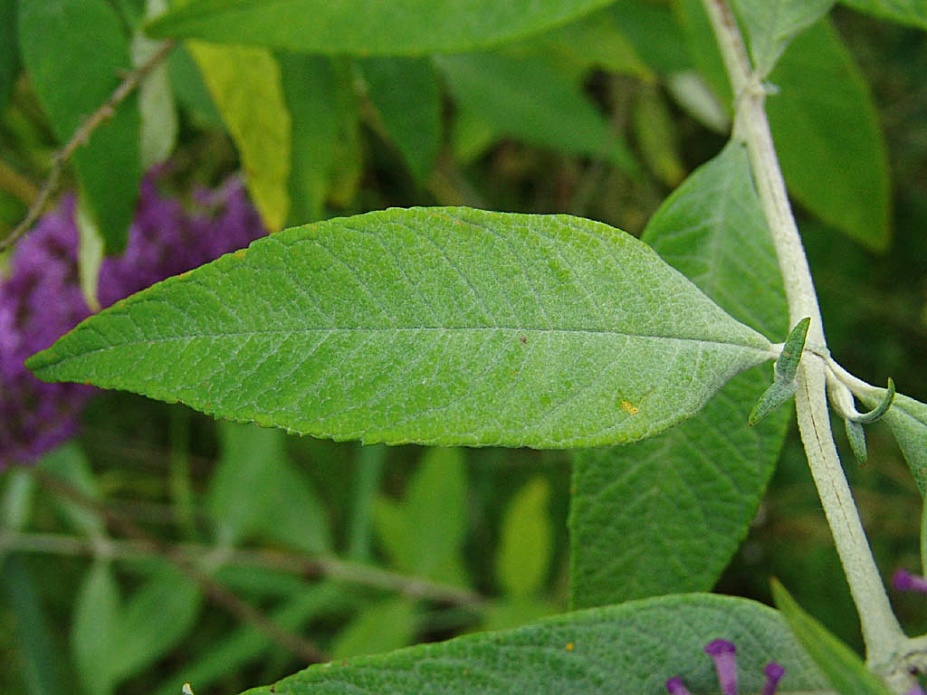 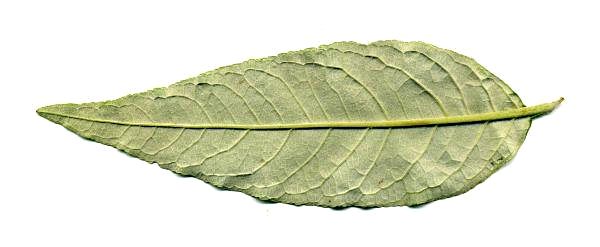 Lang lancetvormig blad, met duidelijke punt
Bovenzijde donkergroen
Onderzijde grijs
Buddleja davidii
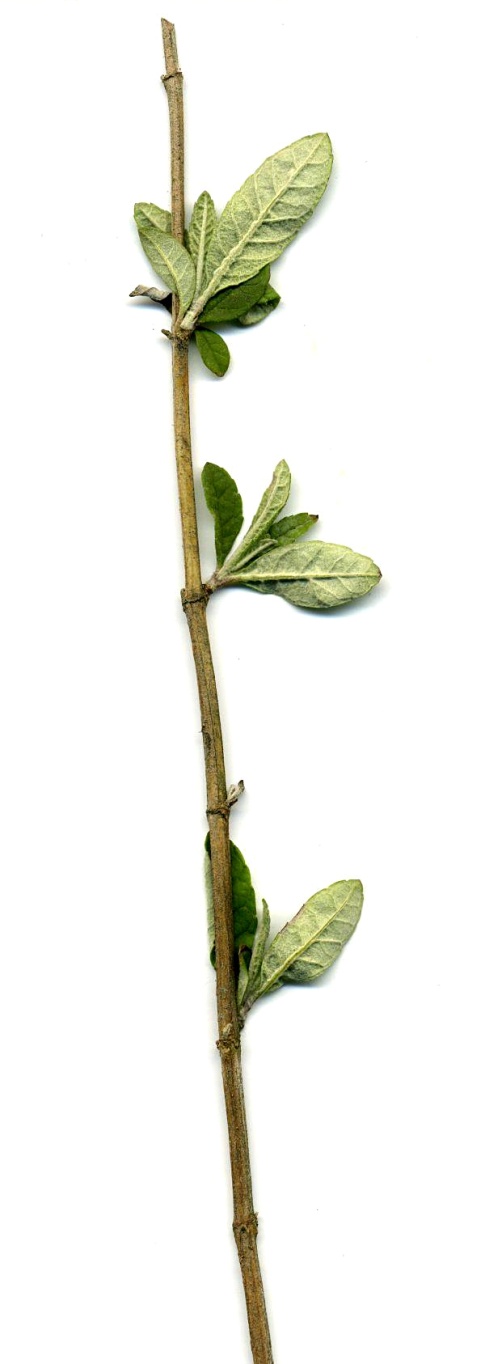 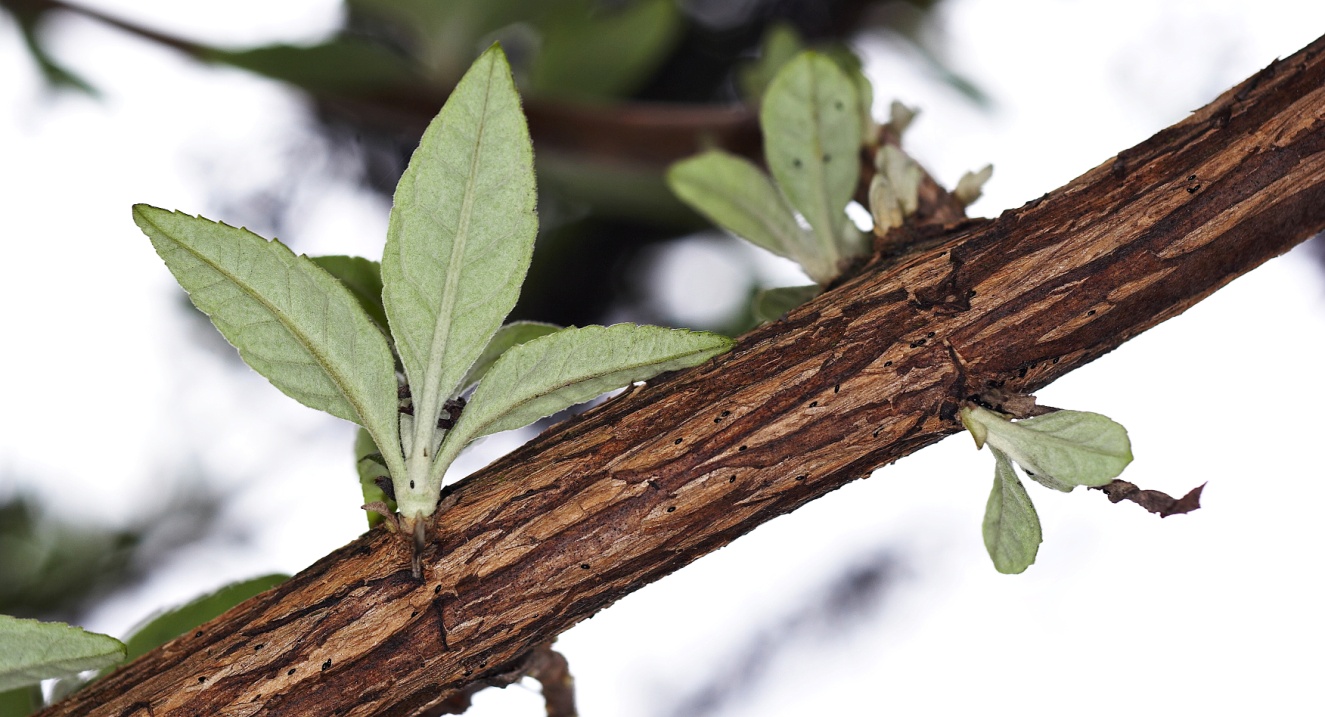 Verspreide knopstand

Knoppen zijn uitgelopen voor de winter invalt
Viltig behaarde scheut
Hoekige twijg
Buddleja davidii
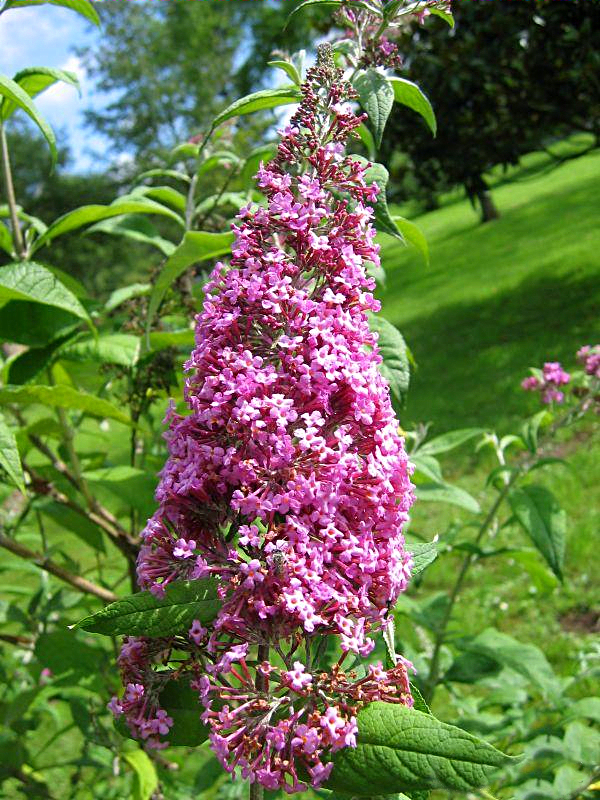 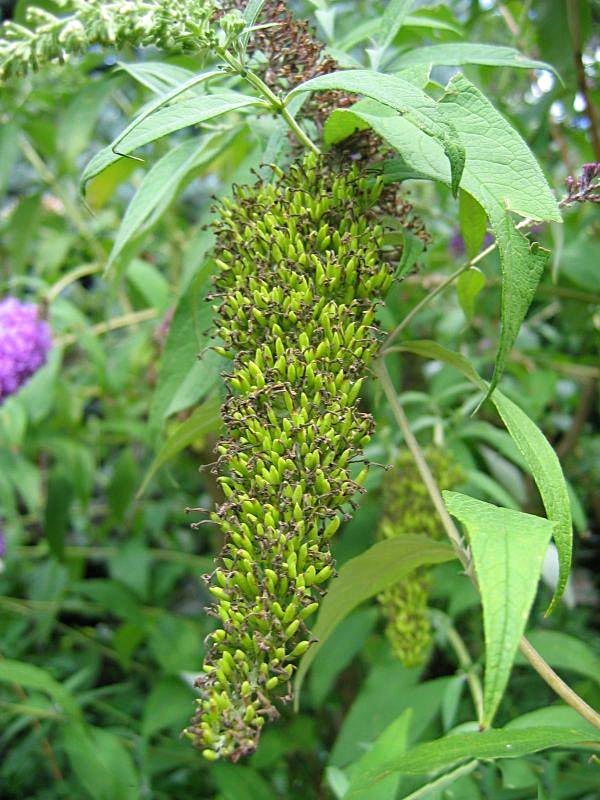 Bloempluim
Uitgebloeide bloem
Callicarpa bodineri
schoonvrucht
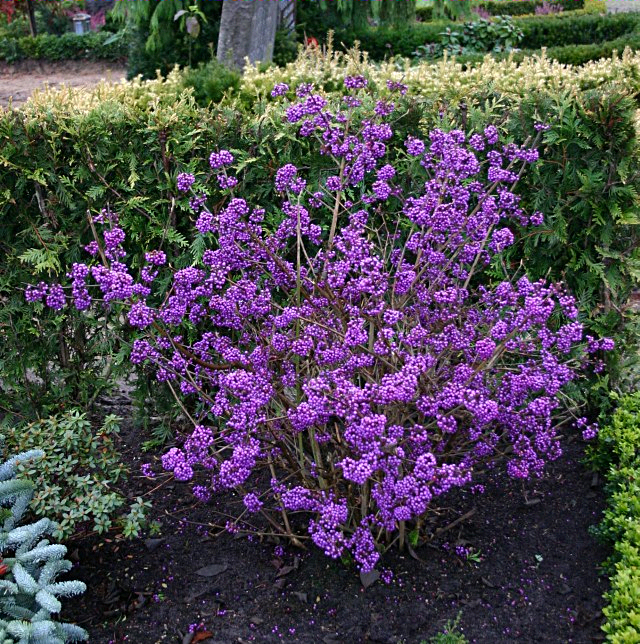 Slaat op de paarskleurige vruchten
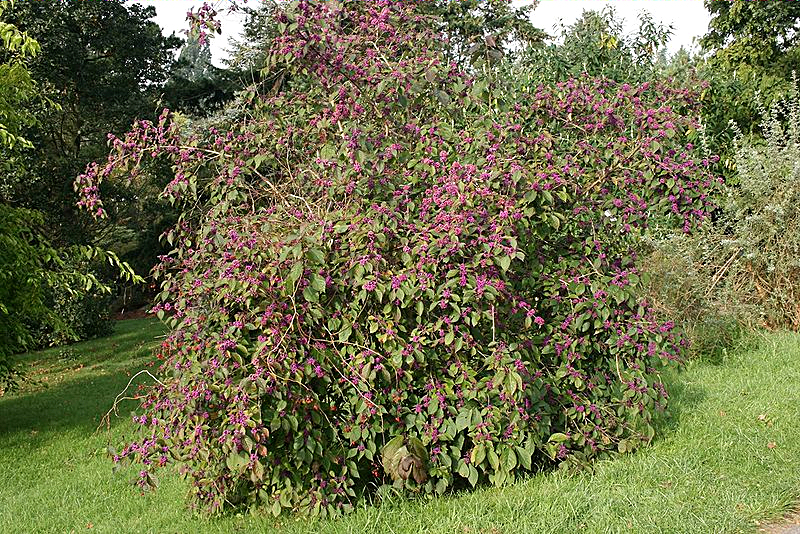 Middelhoge heester met opvallende paarsgekleurde vruchten
Callicarpa bodineri
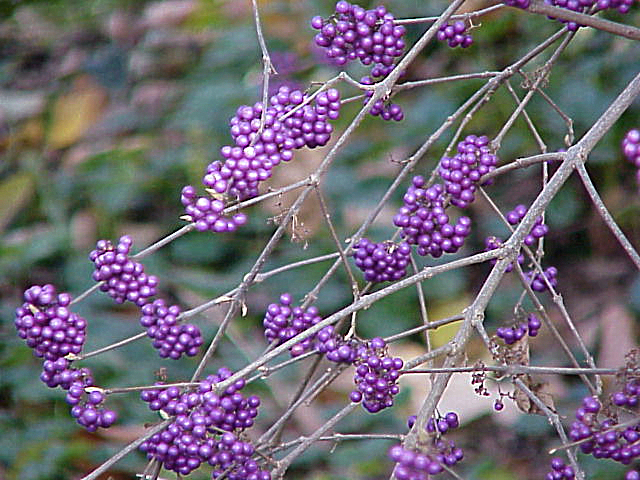 Grijsbruine twijg, aan top behaard
Naakte grijsbruin viltige knoppen
Callicarpa bodineri
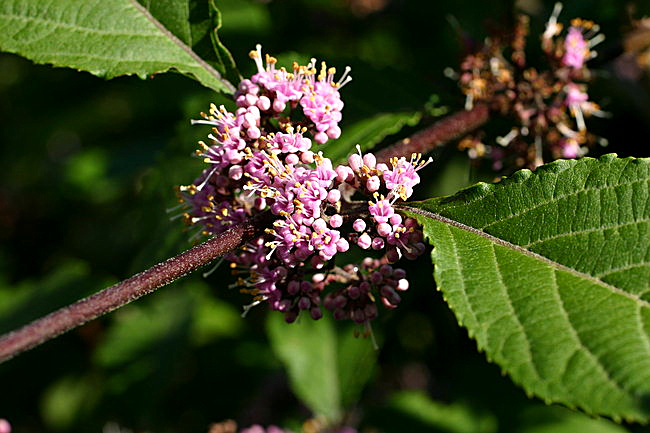 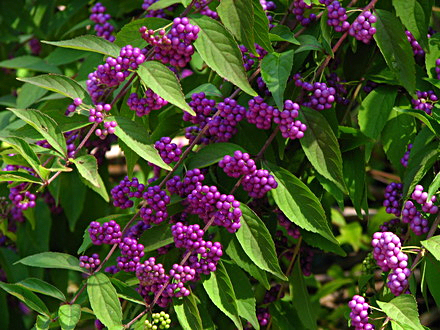 Lichtroze bloemkransen
Paarse bessen
Chaenomelis superba
dwergkwee
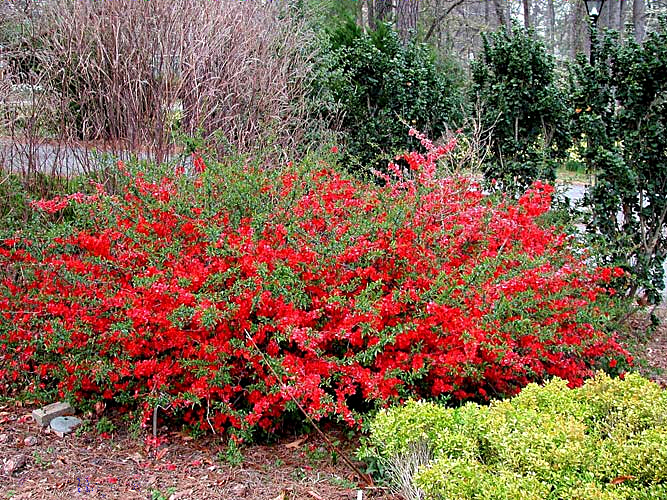 Vrucht lijkt op een kweepeer, maar dan kleiner
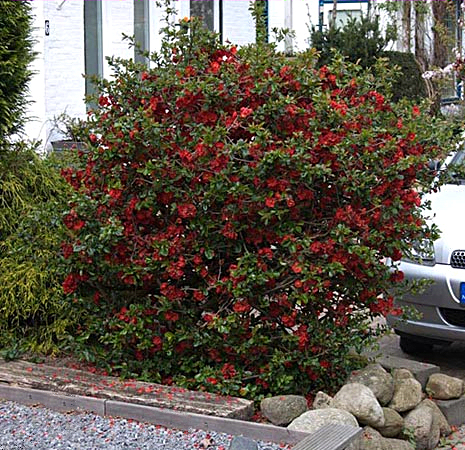 Hoge of breedgroeiende heester met grote roodachtige bloemen en grote vruchten
Chaenomelis superba
superba = prachtig

Slaat op de bloemenpracht
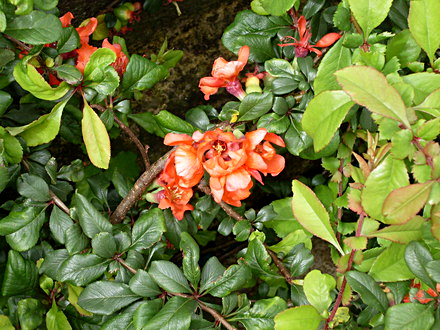 Twee niervormige steunblaadjes
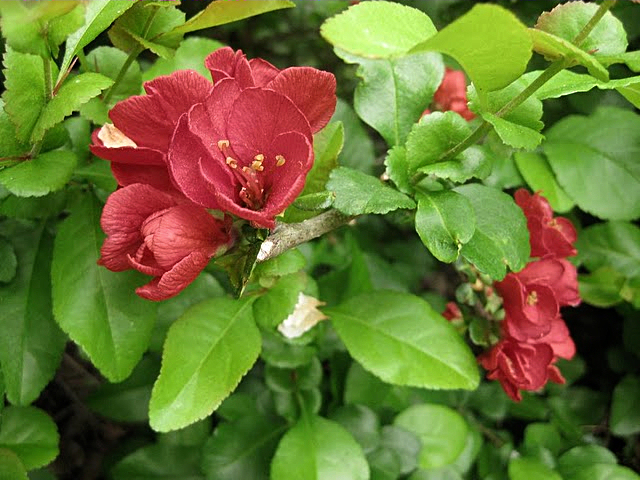 Donkergroen glimmend blad
Chaenomelis superba
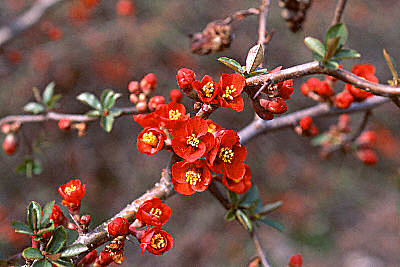 takdoorn
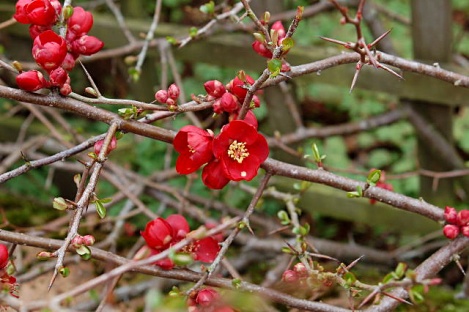 Grijsbruine twijg met lenticellen
Chaenomelis superba
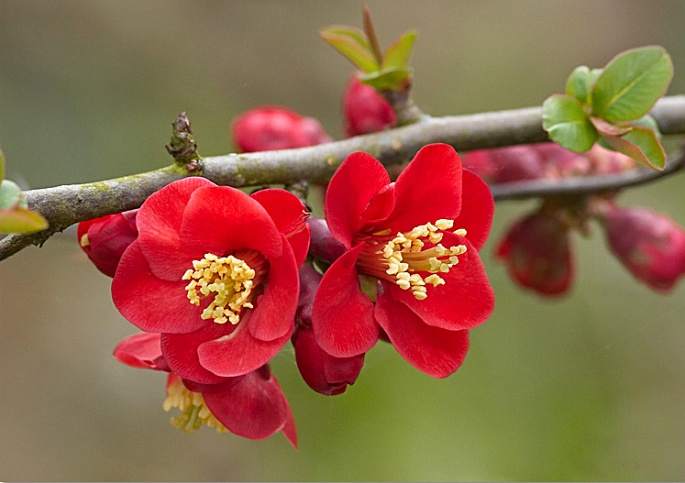 Vruchten als kleine kweeperen
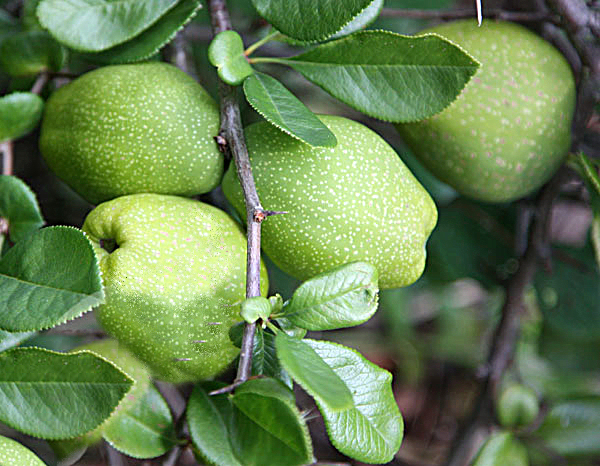 Rode bloemen voor ontwikkeling van het blad
Cornus alba
kornoelje
alba = wit
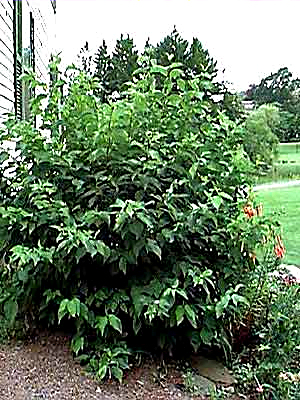 Slaat op de witte bloem en vrucht
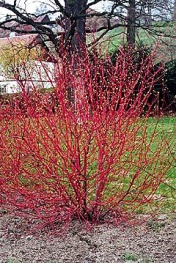 Halfhoge heester met rode twijgen
Cornus alba
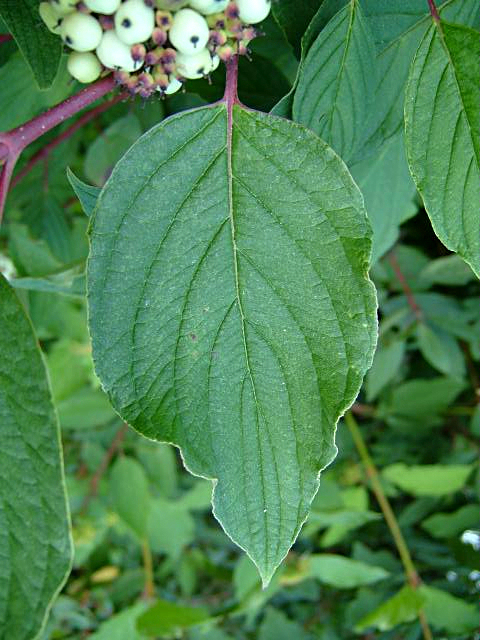 Purper bladsteel
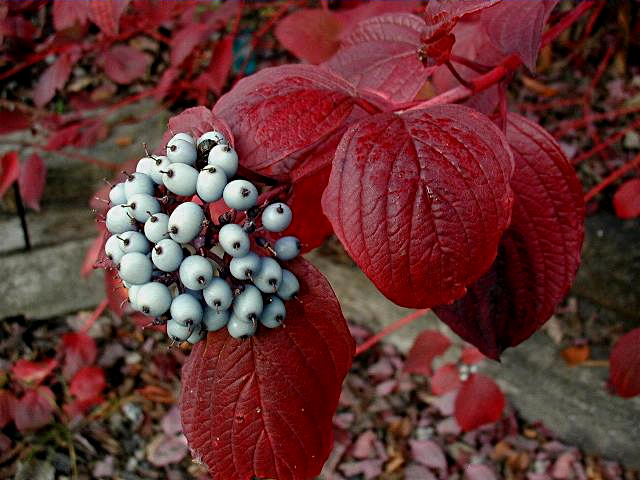 Schitterend rode herfstkleur
Eirond blad
Cornus alba
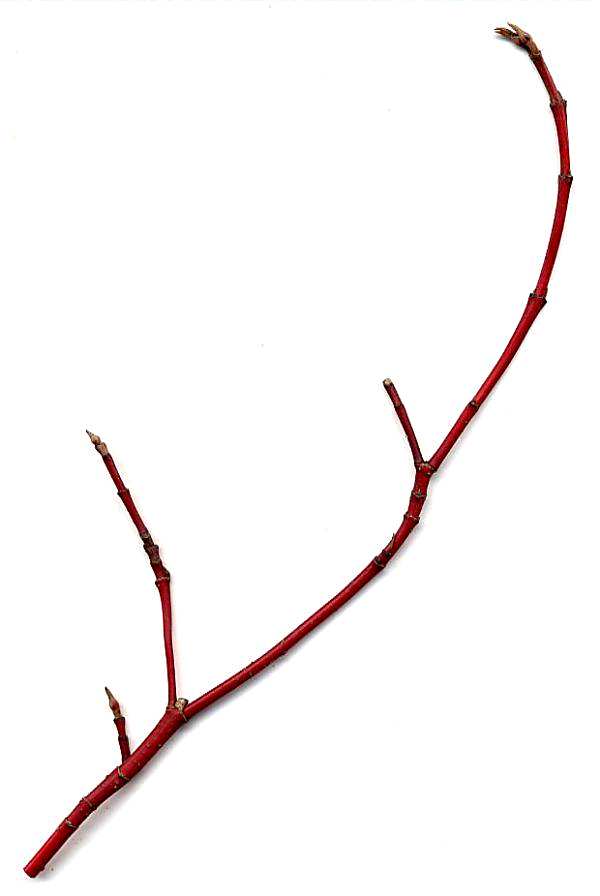 Aanliggende, grijsbruine knop
Tegenoverstaande knoppen
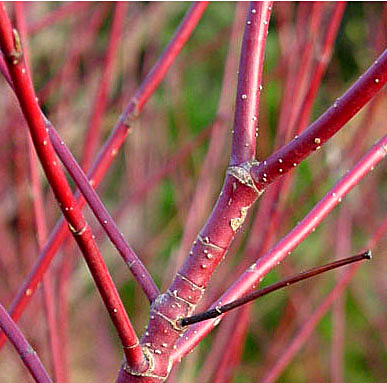 Rondom rode twijg met lenticellen
Cornus alba
alba = wit

Slaat op de bloem en de vruchten
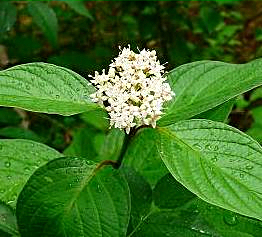 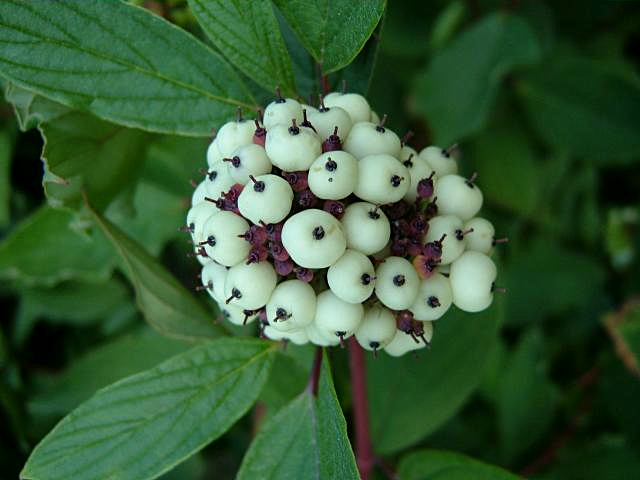 Witte bloemtuilen
Witte vruchten
Cornus mas
gele kornoelje
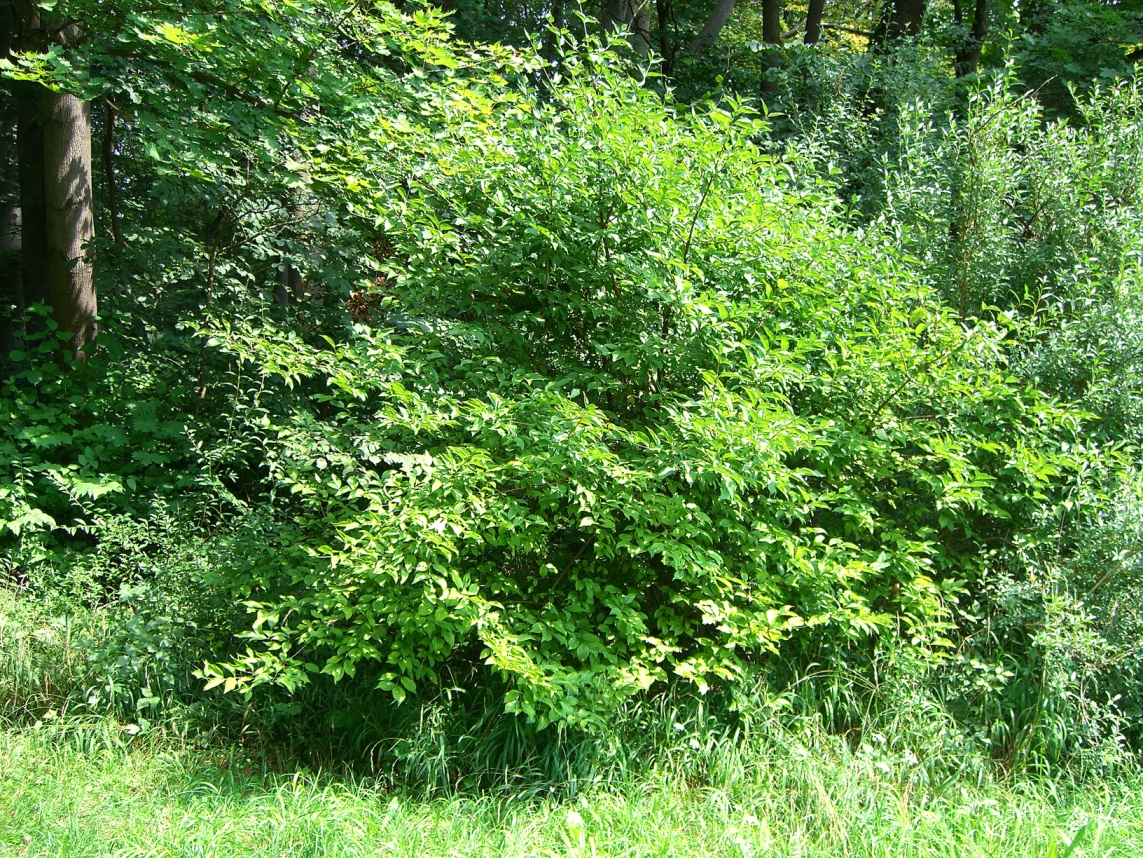 Geel slaat op de bloemkleur (bloeit als enige Cornus geel)
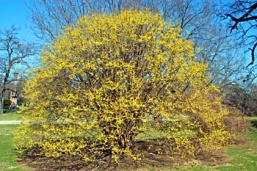 Hoge struik, komt ook in de natuur voor
Cornus mas
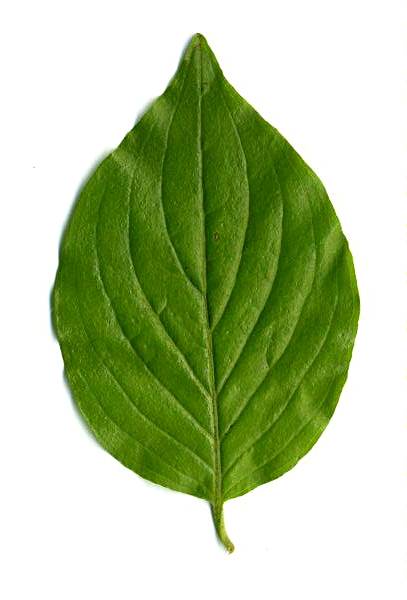 Eirond blad, glanzend groen
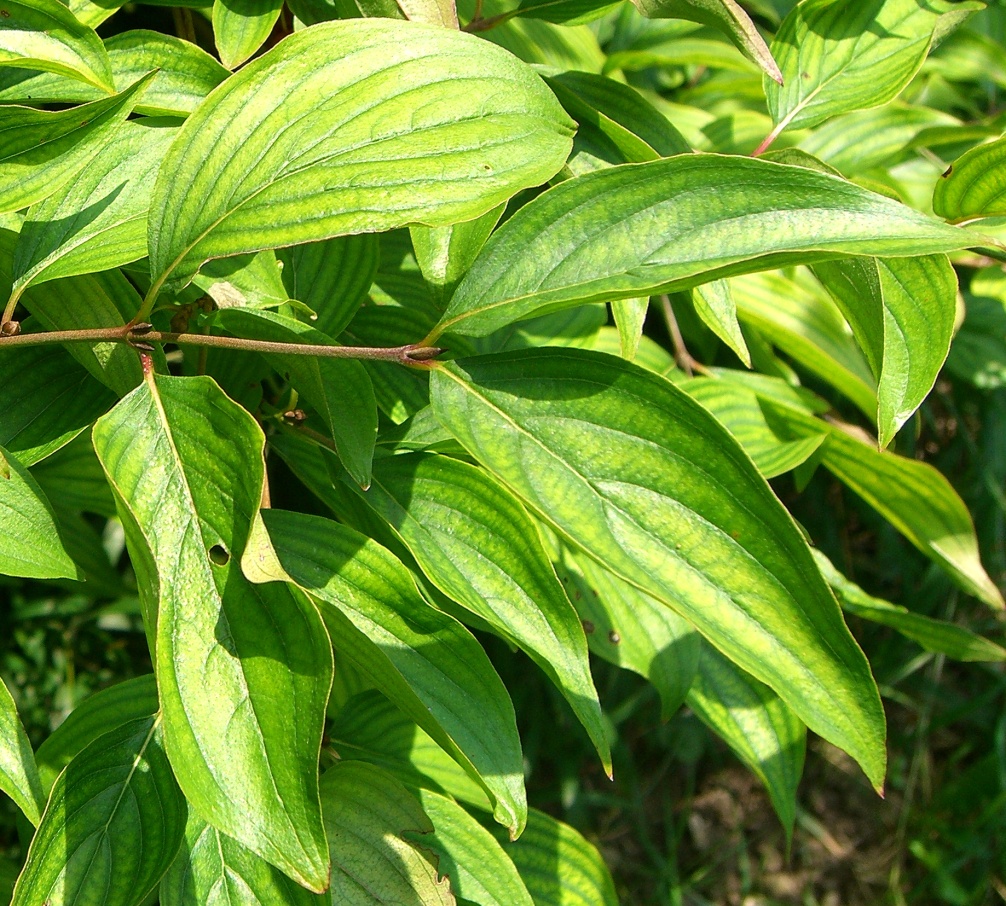 Cornus mas
gele kornoelje
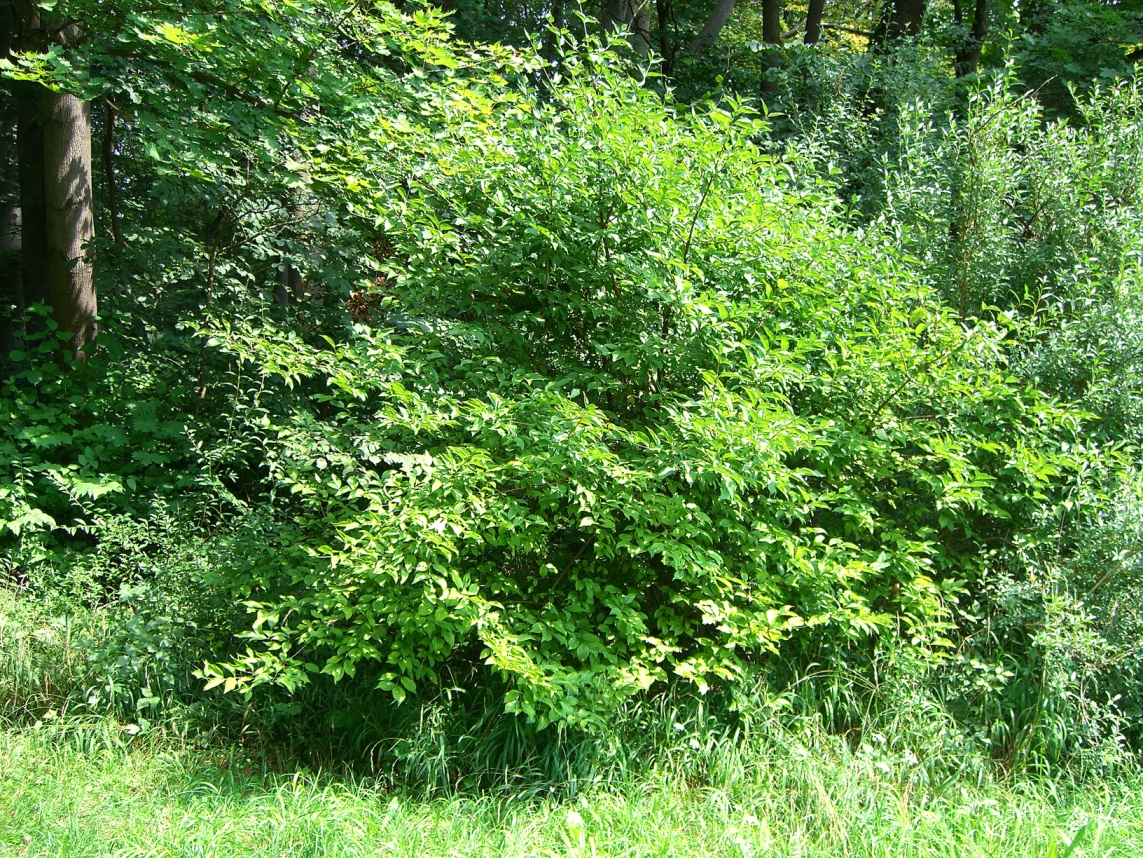 Geel slaat op de bloemkleur (bloeit als enige Cornus geel)
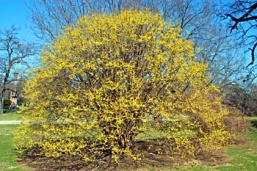 Hoge struik, komt ook in de natuur voor
Cornus mas
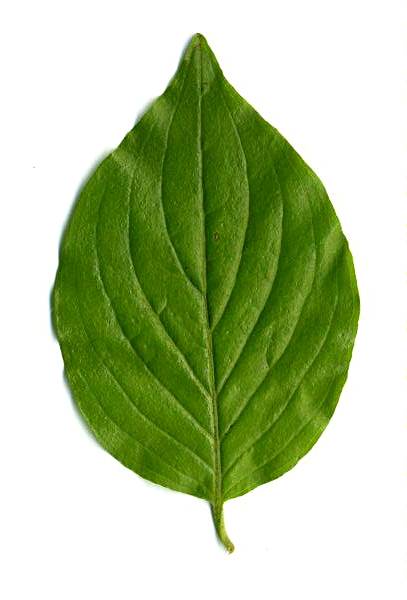 Eirond blad, glanzend groen
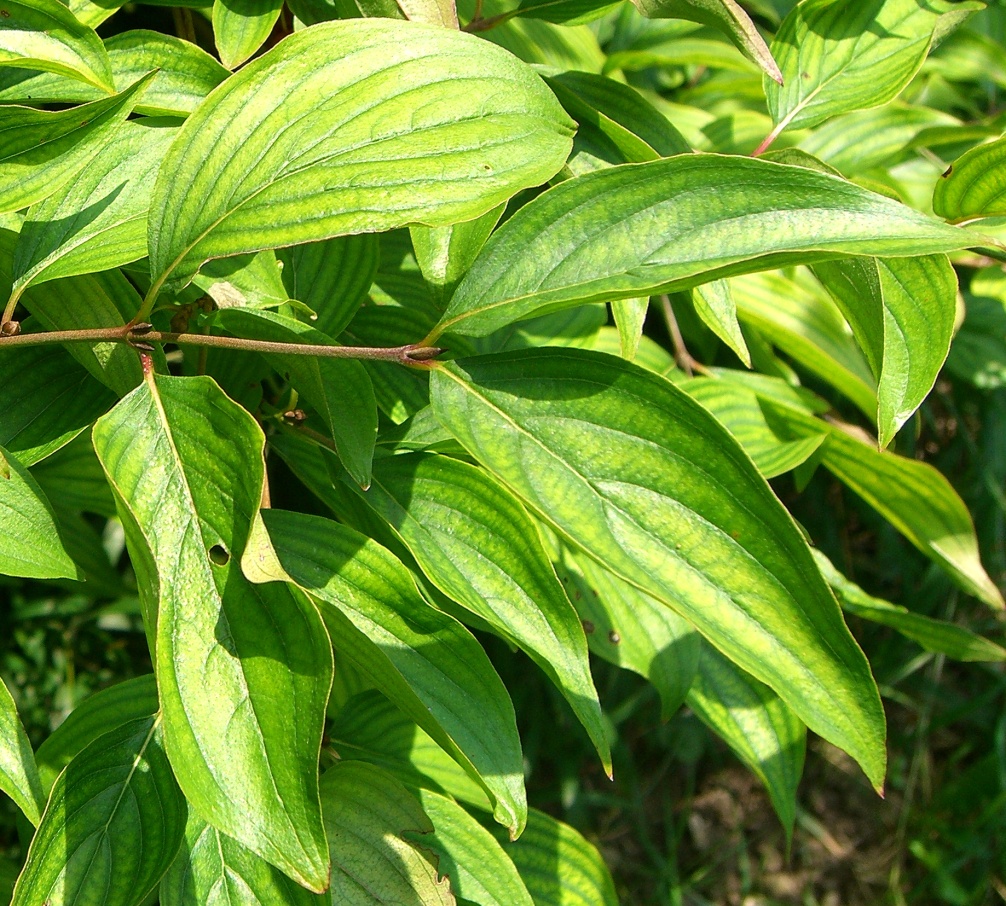 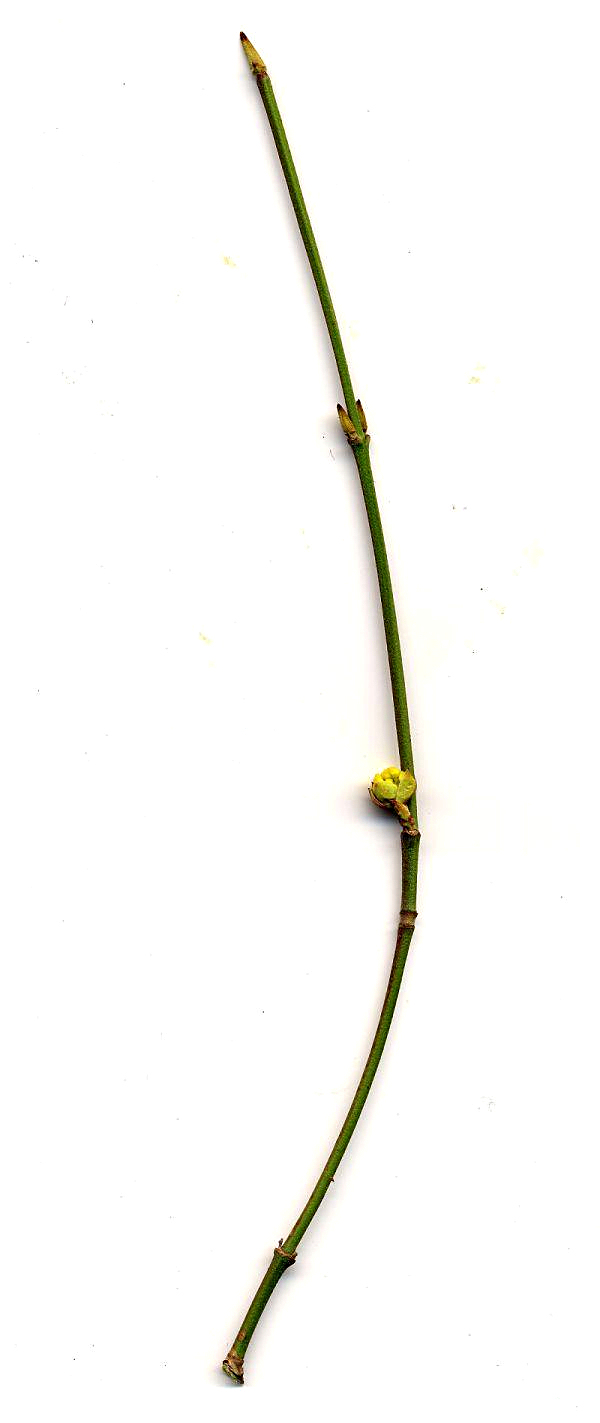 Cornus mas
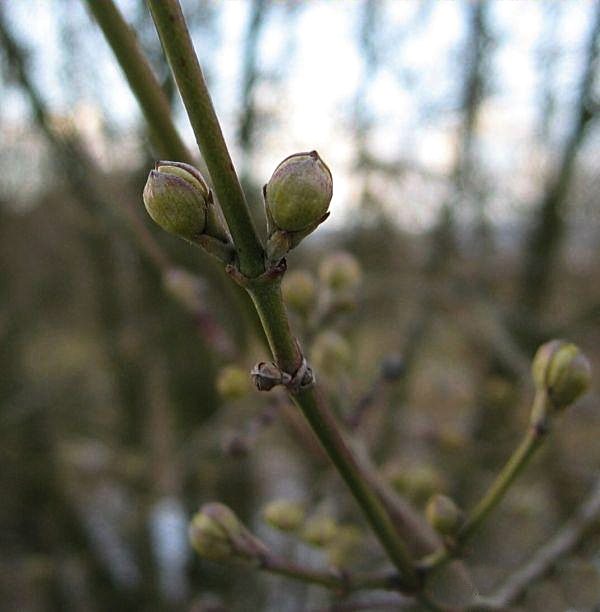 Tegenoverstaande, iets afstaande knoppen
Ronde bloemknop
Groen-purperen twijg
Cornus mas
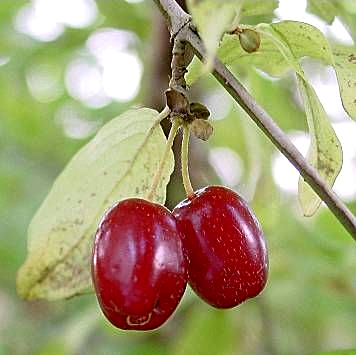 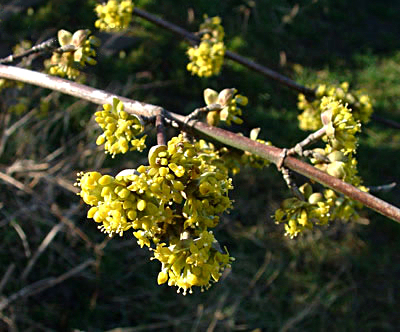 Gele bloemen (voornamelijk mannelijk) in februari
Iets langwerpige, rode vruchten
Cornus sanguinea
rode kornoelje
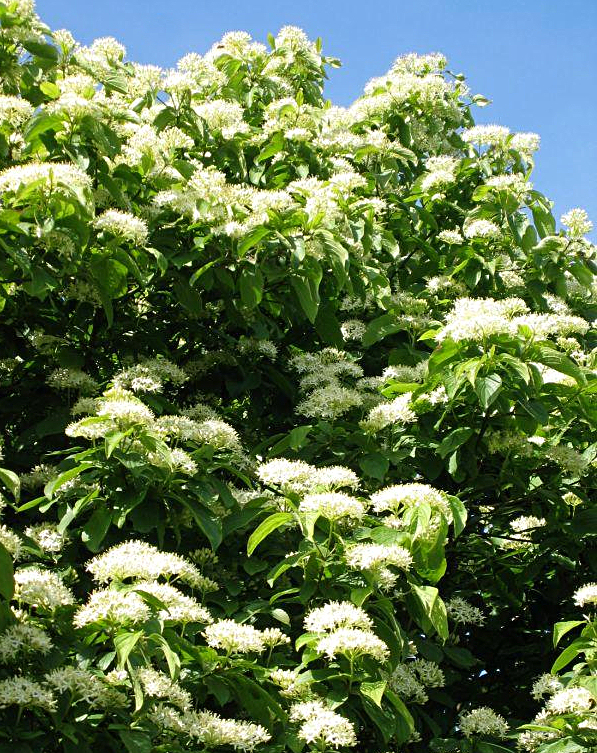 Slaat op de rode twijgen
sanguinea = bloedrood
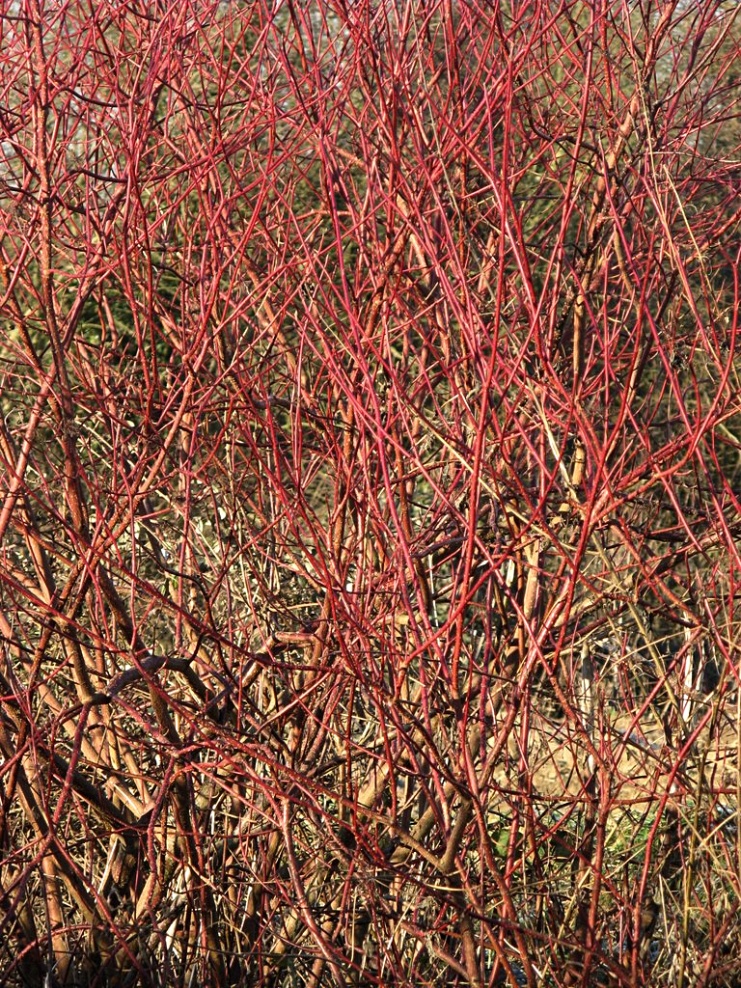 Middelhoge heester met rood-groene twijgen
Cornus sanguinea
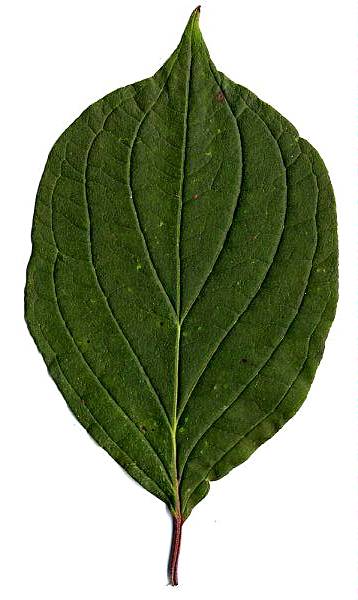 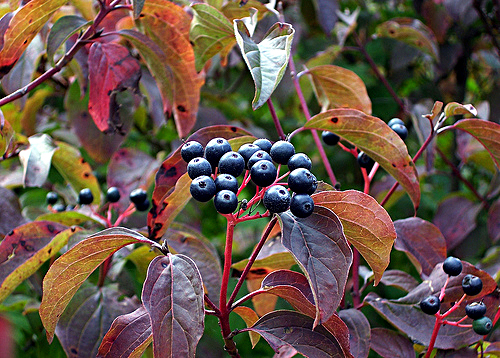 Purperrode herfstkleur
Eivormig blad
Purper bladsteel
Cornus sanguinea
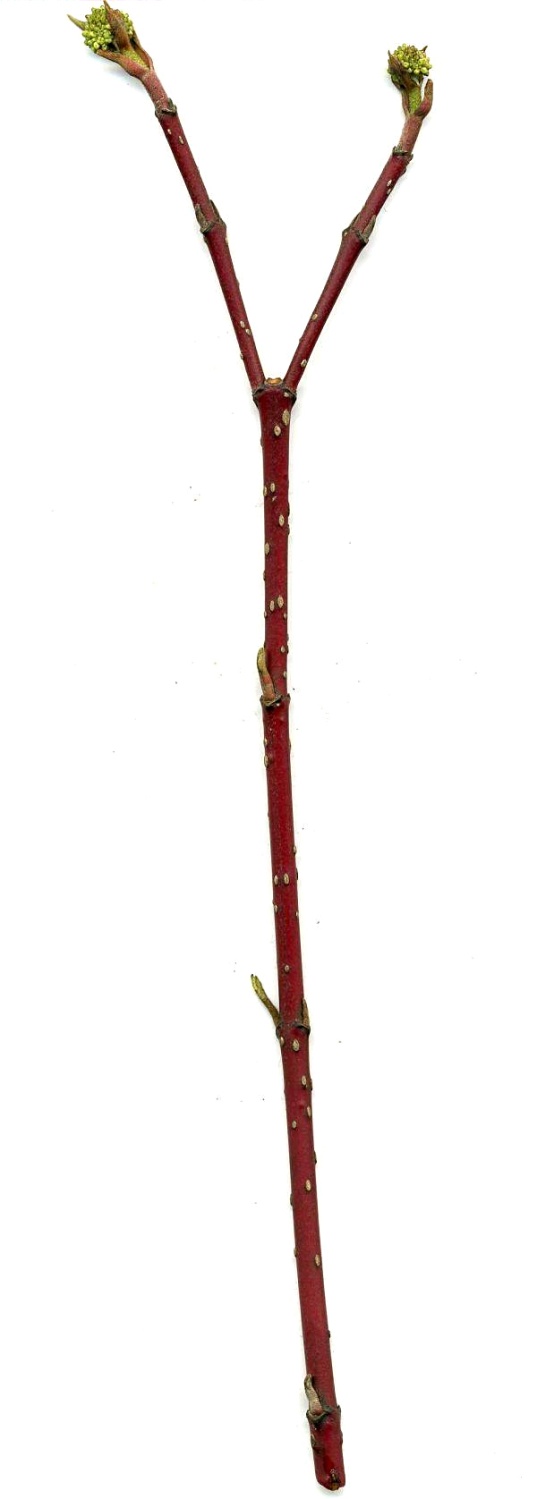 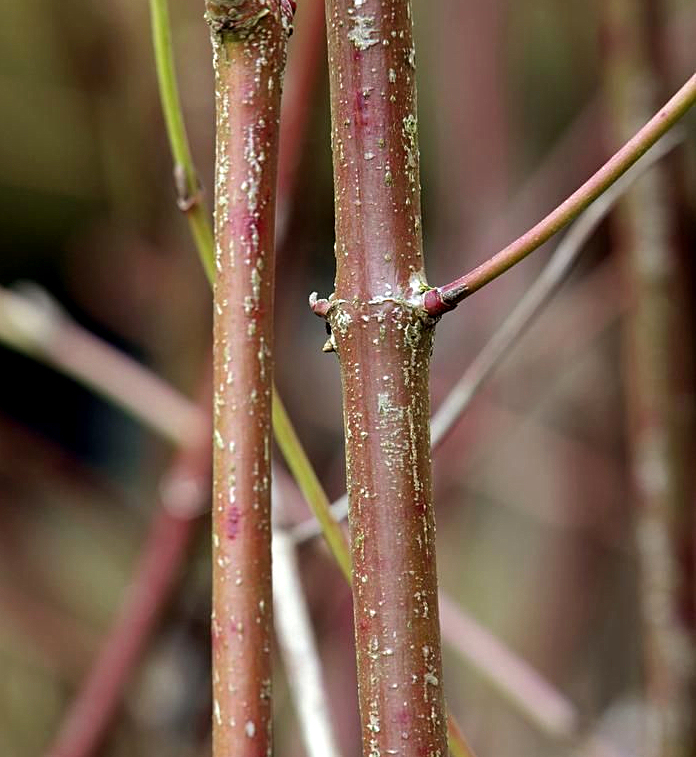 Veel lenticellen
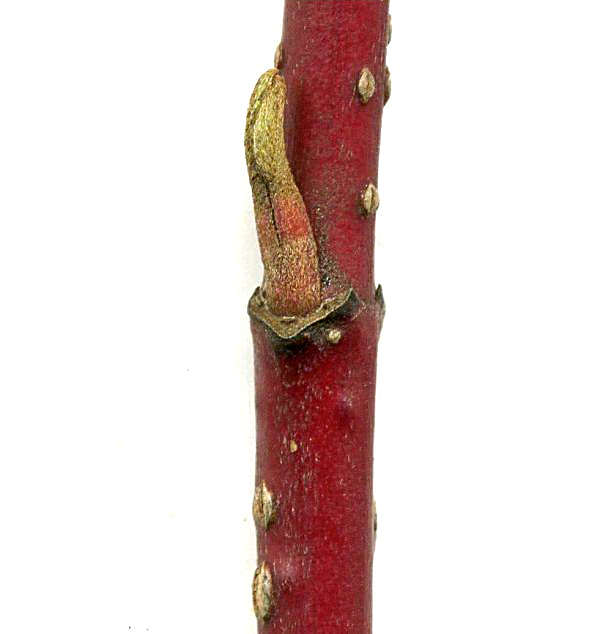 Twijg groen en aan de zonzijde rood
Rode aanliggende knoppen
Cornus sanguinea
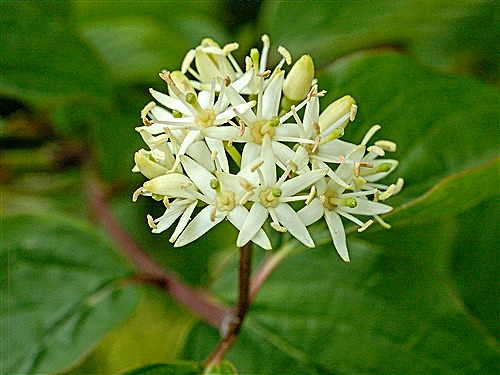 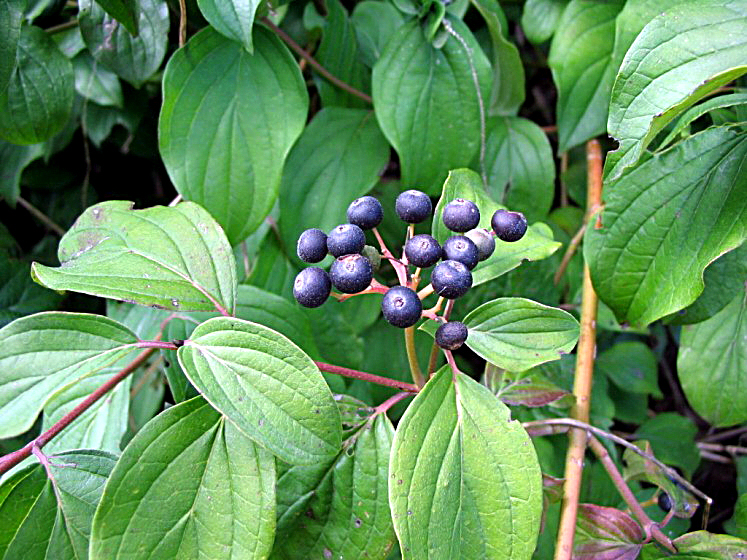 Witte bloemtuilen
Blauwzwarte vruchten
Verschillen Cornus-soorten